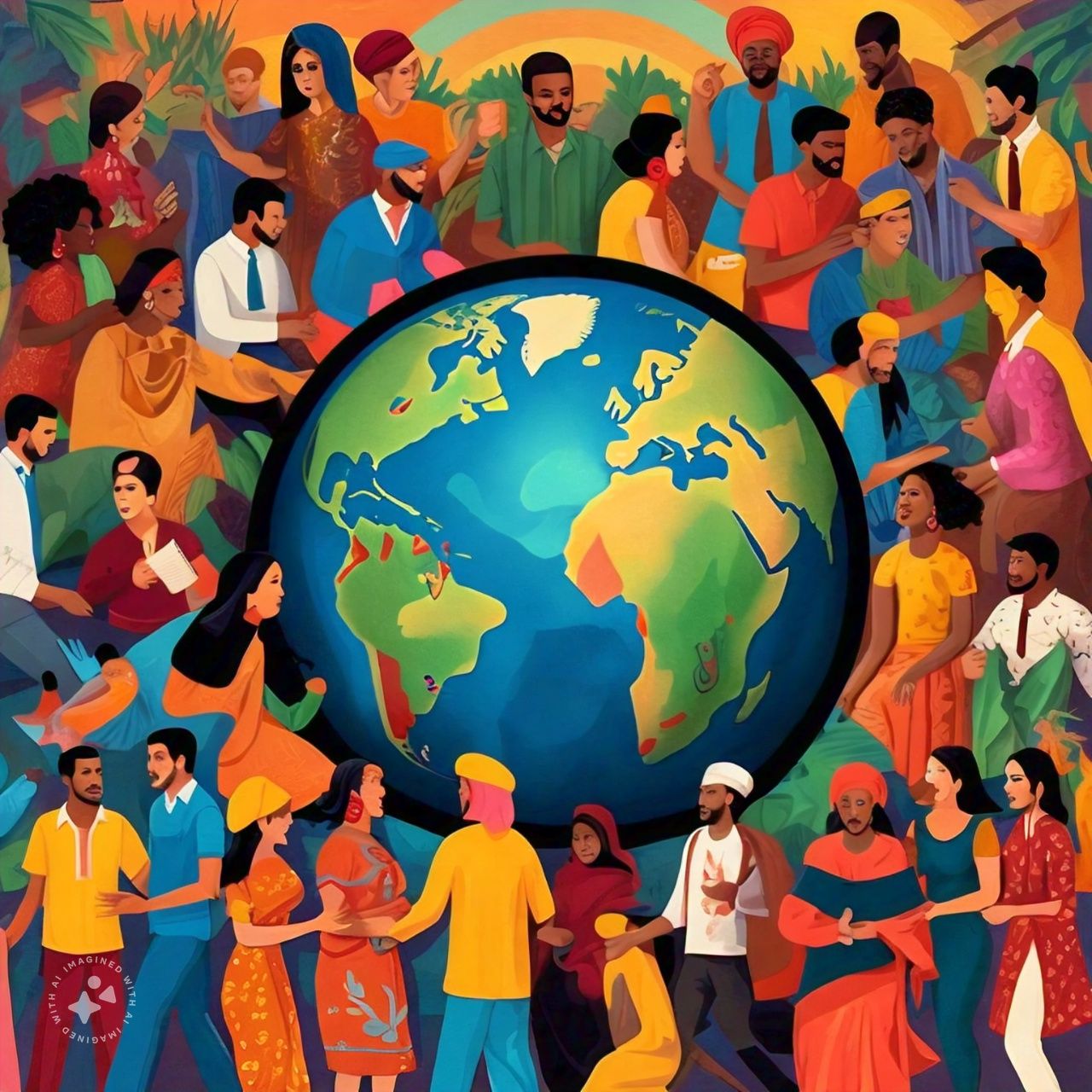 ENFOQUE DE INTERCULTURALIDAD EN SALUD
Atención Primaria de Salud
Dr. Gonzalo E. Bonilla P.
2024
La interculturalidad se refiere al intercambio y la convivencia armoniosa entre personas de diferentes culturas, donde se busca el respeto mutuo, la comprensión y la colaboración.
Esta perspectiva define la Interculturalidad como “el contacto e intercambio entre culturas, es decir, entre personas, prácticas, saberes, valores y tradiciones culturales distintas, los que podrían darse en condiciones de igualdad o desigualdad” (Viaña, et al. 2010: 77).
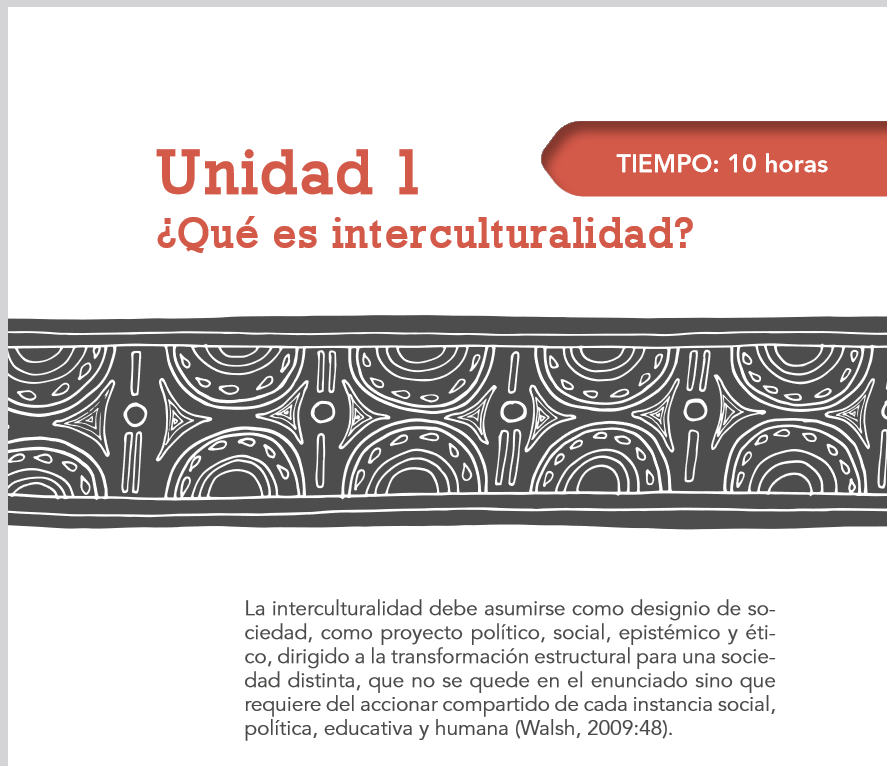 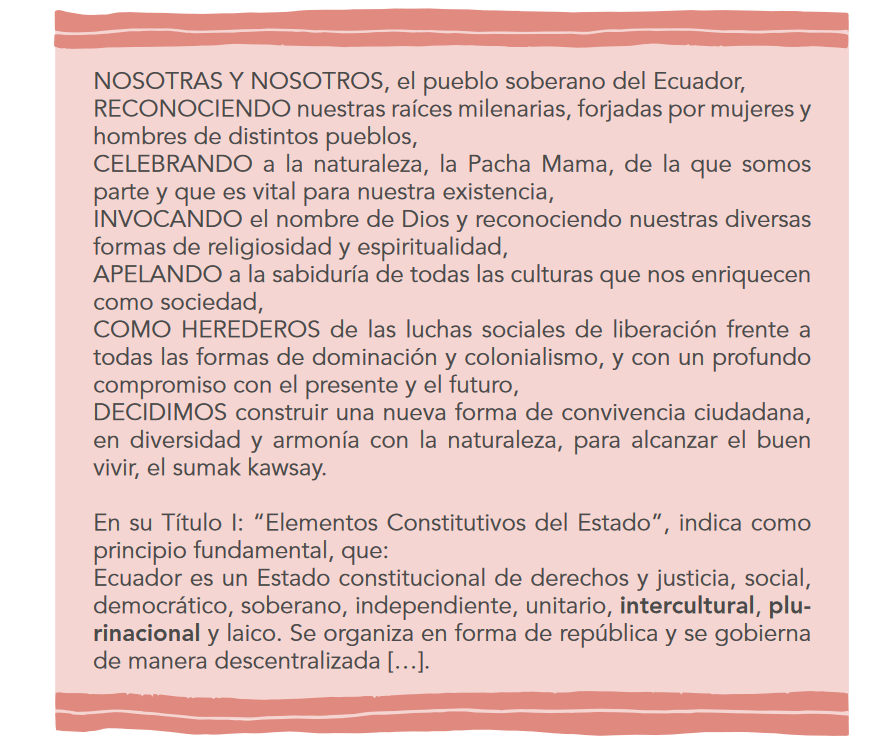 Esta declaratoria pone de relieve y describe una sociedad inter-
cultural, que se basa en la riqueza de la diversidad de los pueblos
y nacionalidades de nuestro país. En el territorio que comprende
Ecuador (283.560 km²) cohabita el pueblo afroecuatoriano, montu-
bio, mestizo, 14 nacionalidades y 18 pueblos indígenas (CODEN-
PE, 2015); cada uno con su propia historia, identidad, expresión
cultural, lengua y cosmovisión.
Referirse a esta realidad nacional, compuesta tanto por una alta
diversidad cultural como biológica, es hablar de Interculturalidad,
y esta es fundamental para construir una sociedad sin barreras ni
discriminación y lograr una convivencia armónica.
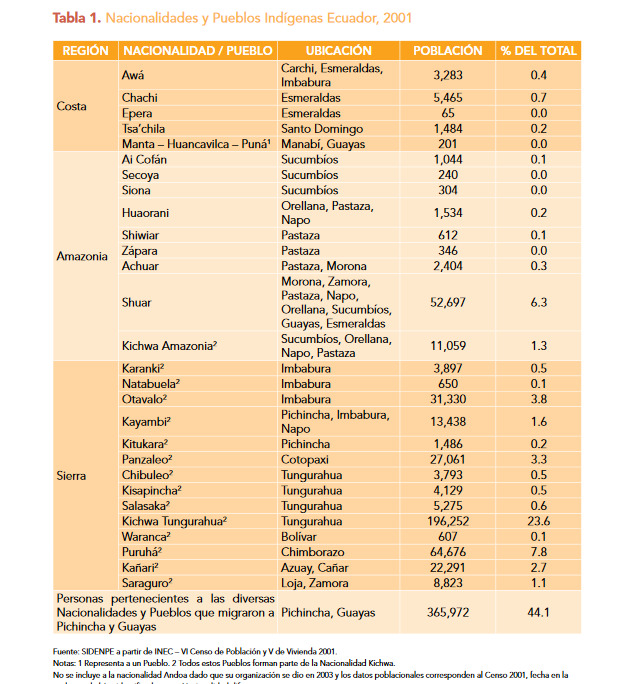 Nacionalidades y pueblos indígenas, y políticas interculturales en Ecuador:  una mirada desde la educación
Según el Instituto Nacional de Estadísticas y Censos (INEC, febrero 2022), la población actual de Ecuador es de 17.895.131 habitantes.[1]  En el país habitan 14 nacionalidades indígenas, que suman más de 1 millón de personas y y están aglutinados en un conjunto de organizaciones locales, regionales y nacional. Las nacionalidades y pueblos indígenas se encuentran habitando la sierra el 68,20%, seguido de la Amazonia (24,06%), y solo un 7,56% se los encuentra en la costa. Para la autoidentificación en el Censo realizado en el año 2010 se consideraron las siguientes nacionalidades indígenas: Tsáchila, Chachi, Epera, Awa, Kichwas, Shuar, Achuar, Shiwiar, Cofán, Siona, Secoya, Zápara, Andoa y Waorani[2].
La Nacionalidad Kichwa es la de mayor porcentaje (85,87%) e incluye a cerca de 800 mil personas. A pesar de los bajos porcentajes que presentan la mayoría de nacionalidades, en el marco de un Estado Plurinacional, todas tienen la misma importancia. La provincia de la sierra que tiene mayor población indígena rural es Chimborazo, para el año 2010 era de 161,190 indígenas. Otras provincias con altos índices de población indígena son Imbabura y Cotopaxi, en las cuales se contabilizó un promedio de 84,500. En las provincias de la sierra Tungurahua, Pichincha, y en las provincias de la amazonia Napo y Morona Santiago, también habitan indígenas en zonas rurales en un porcentaje importante, las cuales se encuentran en un rango de entre 50,000 a 80,000 habitantes. Hasta el presente y luego de más de 13 años de vigencia de la nueva Constitución y de más de dos décadas de ratificado el Convenio 169 de la OIT en el país, no existen políticas públicas específicas y claras que prevengan y neutralicen el riesgo de desaparición de estos pueblos.
https://www.iwgia.org/es/ecuador/4786-mi-2022-ecuador.html
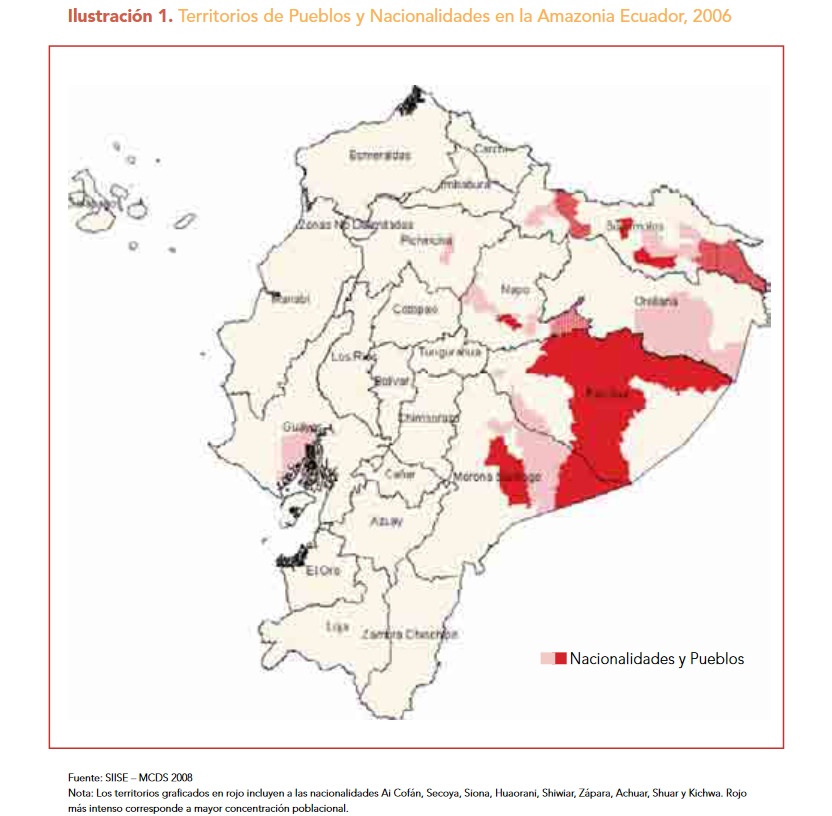 Nacionalidades y pueblos indígenas, y políticas interculturales en Ecuador:  una mirada desde la educación 
http://www.mdgfund.org/sites/default/files/nacionalidades_y_pueblos_indigenas_web(1).pdf
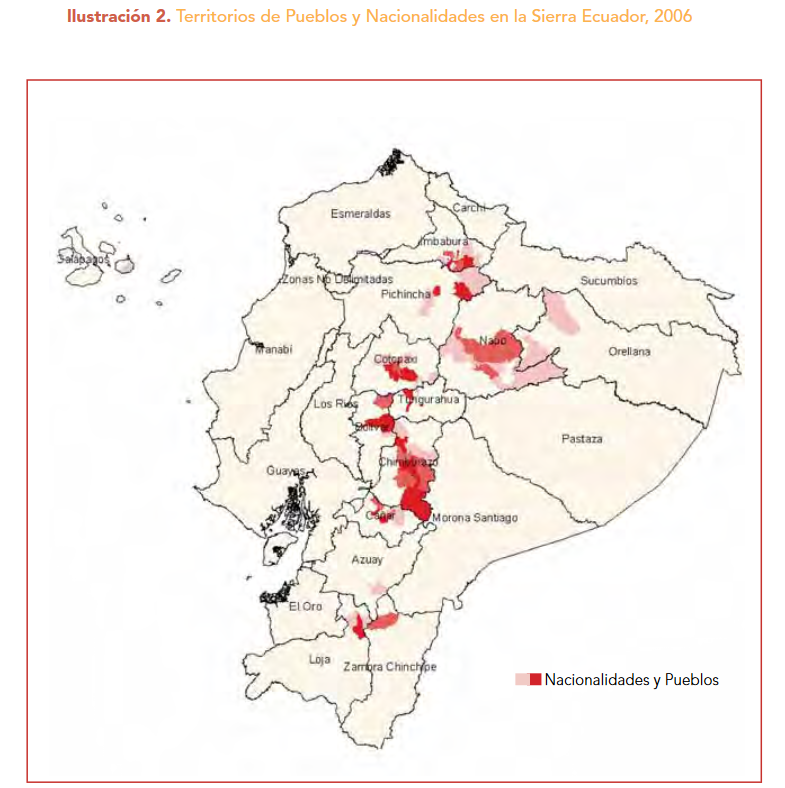 Nacionalidades y pueblos indígenas, y políticas interculturales en Ecuador:  una mirada desde la educación 
http://www.mdgfund.org/sites/default/files/nacionalidades_y_pueblos_indigenas_web(1).pdf
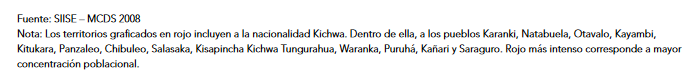 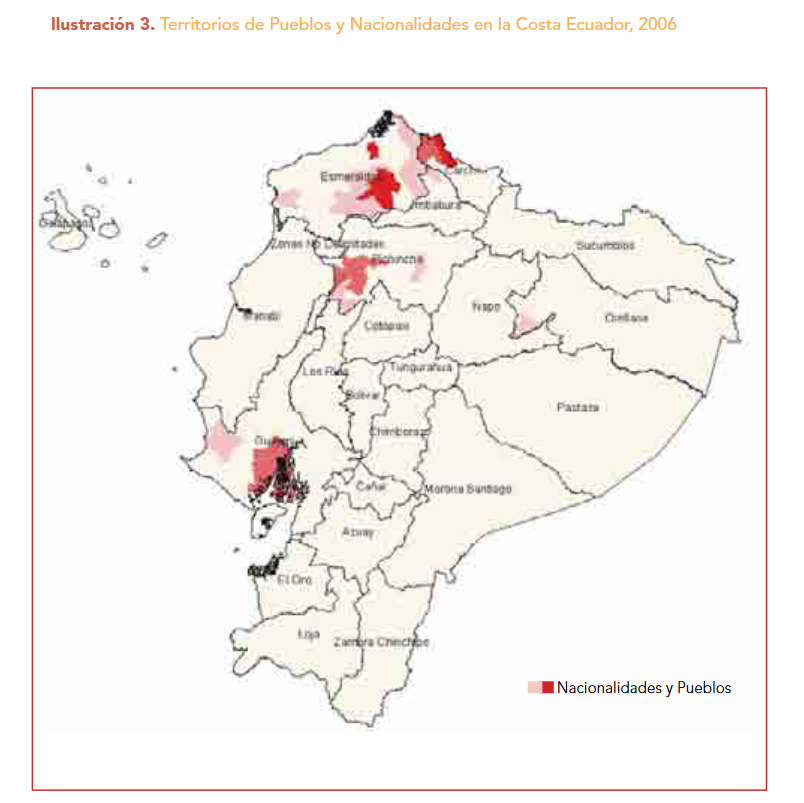 Nacionalidades y pueblos indígenas, y políticas interculturales en Ecuador:  una mirada desde la educación 
http://www.mdgfund.org/sites/default/files/nacionalidades_y_pueblos_indigenas_web(1).pdf
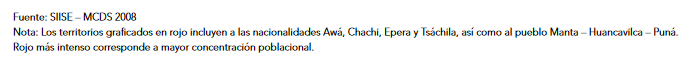 Cultura
Tradicionalmente, la cultura se ha definido como un complejo de
conocimientos, creencias, arte, moral, derecho, costumbres y cualquier 
otra aptitud y hábito (Taylor, citado en Viaña, 2010), que clasifica 
a los seres humanos según su vida social e historicidad. 

Este concepto propone que la cultura es fija y estática, opuesta a la realidad 
del mundo en el que habitamos, donde no existe una sola cultura 
homogénea sino diversas y múltiples culturas que responden
a su propia historicidad, cosmovisión, lengua, relaciones y un sinfín
de elementos que la construyen.
Actualmente, hablar de culturas puras e inmodificables, es imposible. 
A lo largo de la historia las culturas evolucionan, se forman y fortalecen como producto de las relaciones y/o contactos entre comunidades, pueblos u otro tipo de estructuras organizativas.
Moya y Moya (2004), proponen que la cultura es:
… un modo de vivir y de pensar de un pueblo configurado 
con base en sus experiencias particulares de relacionarse 
con la naturaleza y con los seres humanos. Involucra
todas las expresiones materiales y no materiales […]. La
cultura implica tener una forma de residencia, un tipo de
parentesco, una forma de concebir el espacio y el tiempo,
una forma de interpretar el mundo, etc. […]. Adicionalmente, 
la cultura es un sistema de símbolos, que expresa
la racionalidad colectiva (Moya y Moya, 2004: 161).
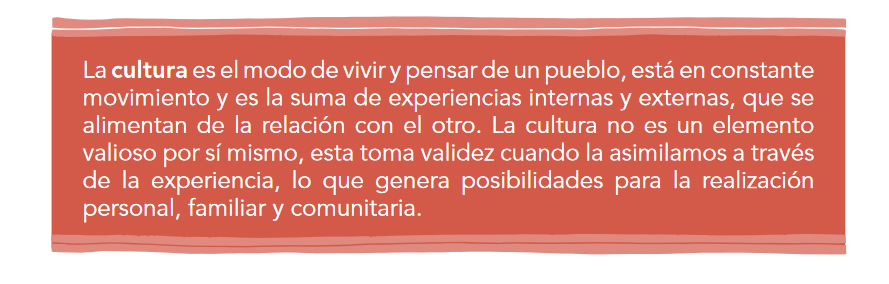 Identidad e identidad cultural

La identidad es el elemento que nos permite interrelacionarnos con
otras culturas sin perder la propia, es un elemento constitutivo de la vida social
Mientras tanto, la identidad cultural no se define por la pertenencia a una etnia u origen común, como lo describe Grimson: “es necesario desnaturalizar la noción de que allí donde hay un color de piel o un origen común hay siempre una cultura y una identidad compartida” (Grimson, 2011: 145). La verdadera identidad es el reflejo de una memoria colectiva, que se encuentra en constante reconstrucción e incorpora nuevas experiencias
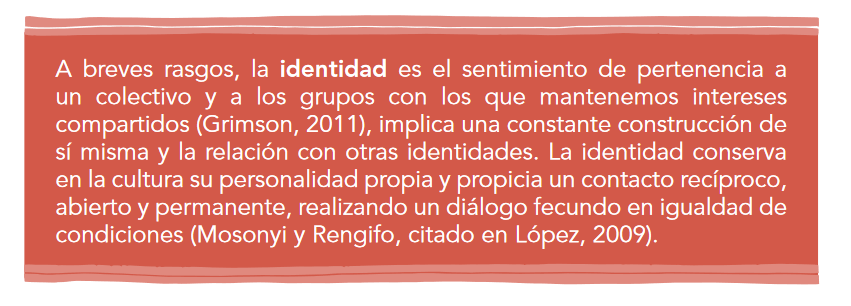 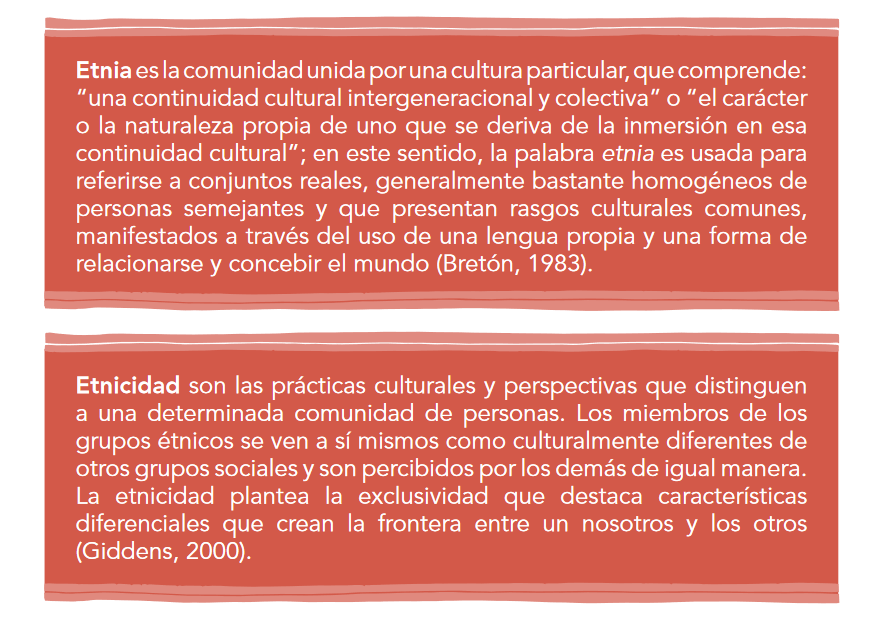 Multiculturalidad

El término nació durante la década de los noventa, propuesto por los países del Norte y motivado por los flujos migratorios desde los países más pobres del hemisferio Sur. El enfoque multicultural tenía a la tolerancia como su principio base, para la búsqueda de la igualdad social (Comboni y Juárez, 2013).

La multiculturalidad se define teóricamente como la presencia en un mismo territorio de diferentes culturas, que coexisten pero no necesariamente conviven. Es decir, la multiculturalidad no promueve la interrelación, sino situaciones de segregación y de negación a la convivencia y transformación social (Bernabé, 2012).
Pluriculturalidad

Es la presencia simultánea de muchas culturas en un mismo territorio y que, por lo tanto, se interrelacionan unas con otras. El pluralismo cultural debe ser una categoría en todas las sociedades democráticas, visibilizando la existencia de muchas culturas en un mismo territorio, con el fin de reconocer al otro en igualdad (Bernabé, 2012).

América Latina es una región pluricultural, en la que “pueblos indígenas, afros y montubios han convivido por siglos con blanco-mestizos, permitiendo mestizajes culturales y de poder como parte de la realidad, conjuntamente con la resistencia e insurgencia sociocultural y la revitalización de las diferencias” (Walsh, 2009: 44). Su concepto se refiere a “una pluralidad histórica y actual, en la cual varias culturas conviven en un mismo territorio y juntas hacen la totalidad nacional” (Walsh, 2009: 44).
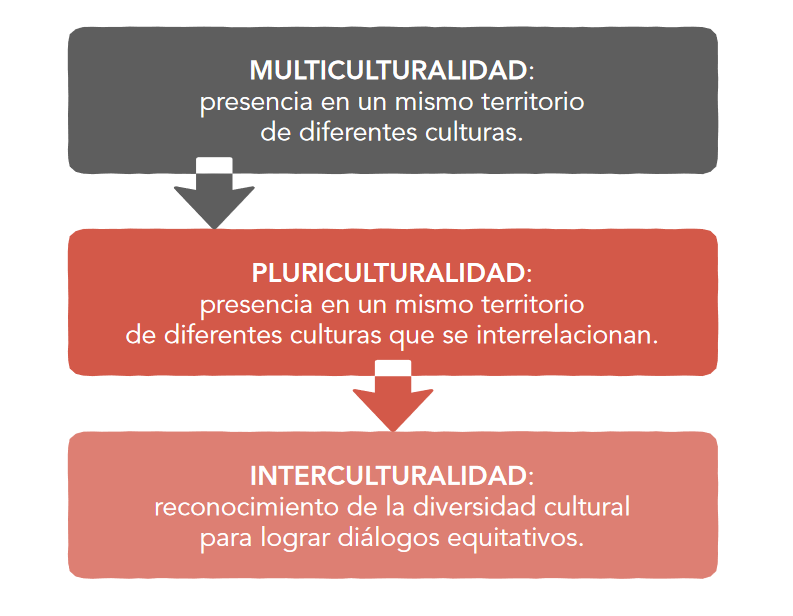 Interculturalidad

En su definición simple, es la posibilidad de diálogo entre diferentes culturas mediante el reconocimiento de la diversidad (Viaña, et al. 2010). A lo largo de la historia, este concepto ha evolucionado desde la nterculturalidad Relacional hasta la Interculturalidad Crítica; a continuación se presentan tres perspectivas diferentes sobre
este término.
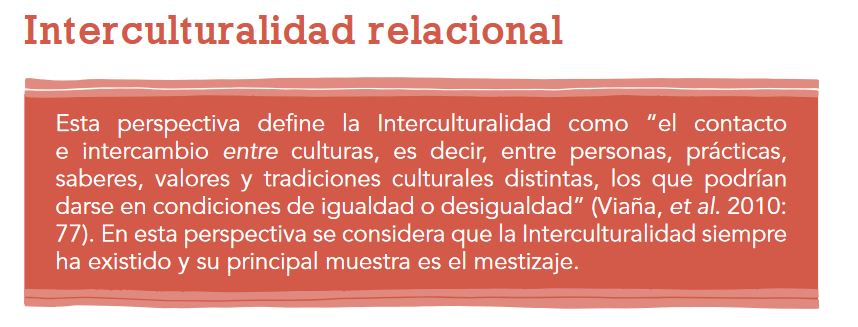 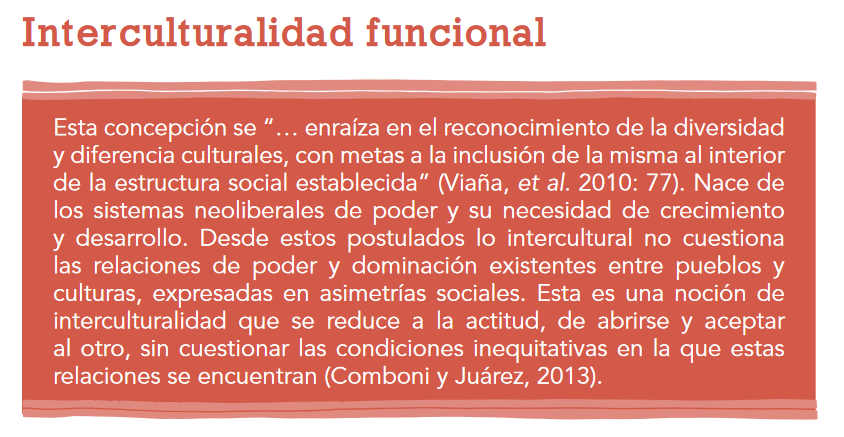 Interculturalidad crítica
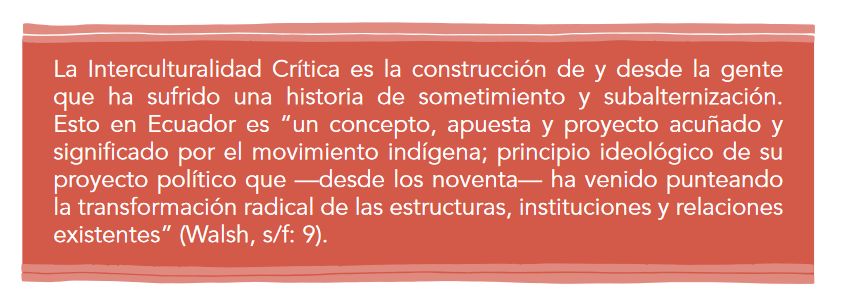 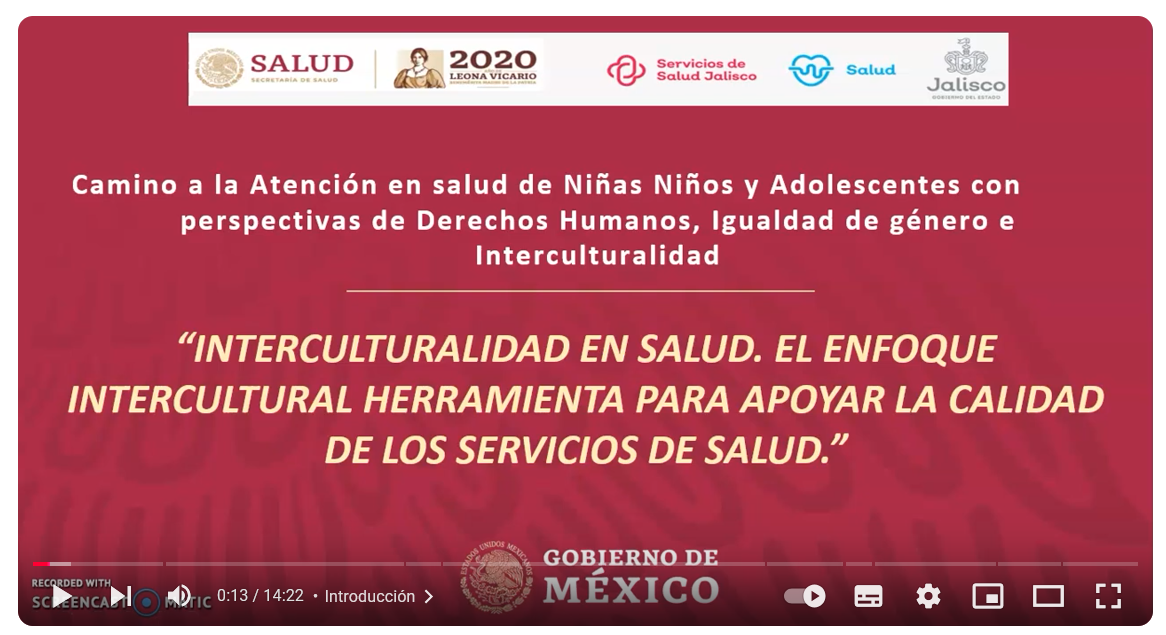 https://www.youtube.com/watch?v=jHbZF_EMwMA
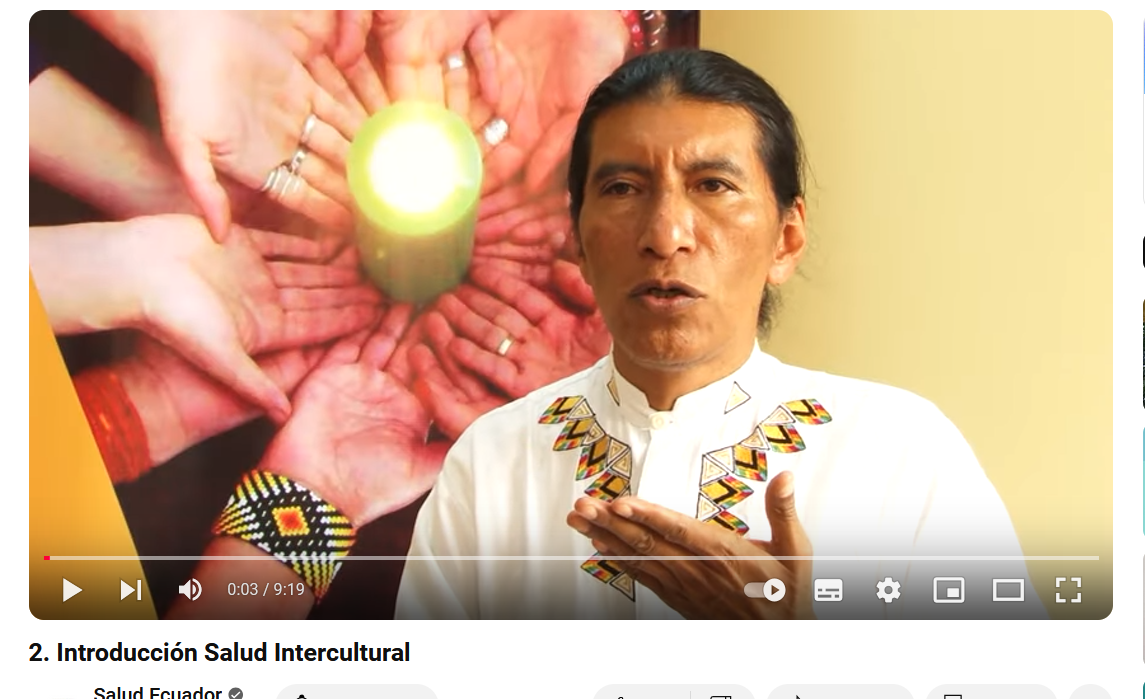 https://www.youtube.com/watch?v=j1V-flWYvBw
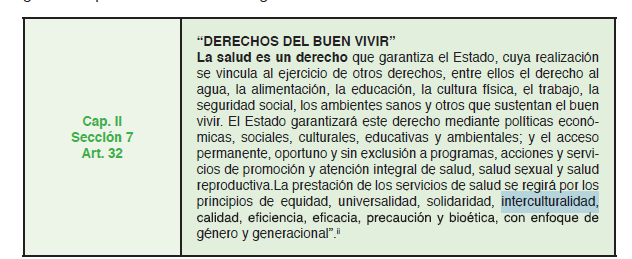 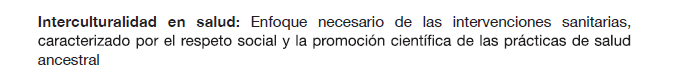 Ministerio de Salud Pública del Ecuador, Manual del Modelo de Atención Integral de Salud - MAIS: Ministerio de Salud Pública, Viceministerio de Gobernanza y Vigilancia de la Salud, 2018, 211 pág. Tercera Edición
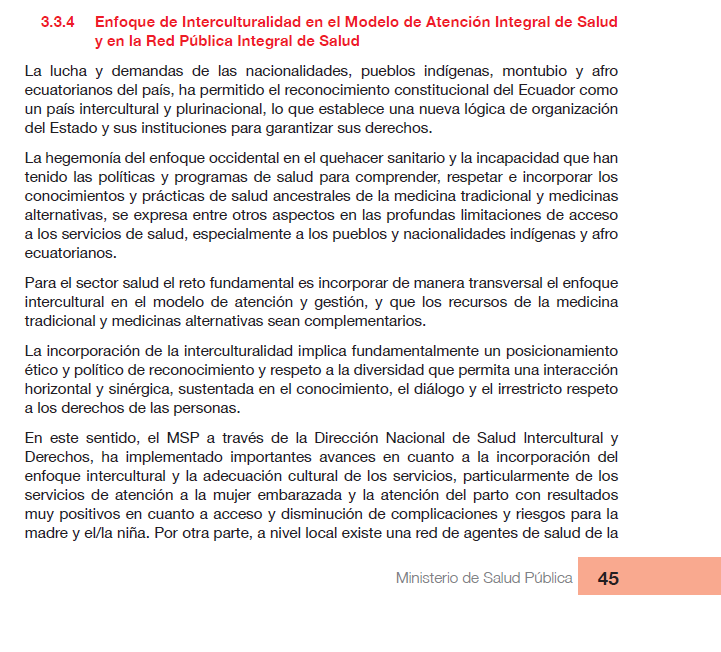 Ministerio de Salud Pública del Ecuador, Manual del Modelo de Atención Integral de Salud - MAIS: Ministerio de Salud Pública, Viceministerio de Gobernanza y Vigilancia de la Salud, 2018, 211 pág. Tercera Edición
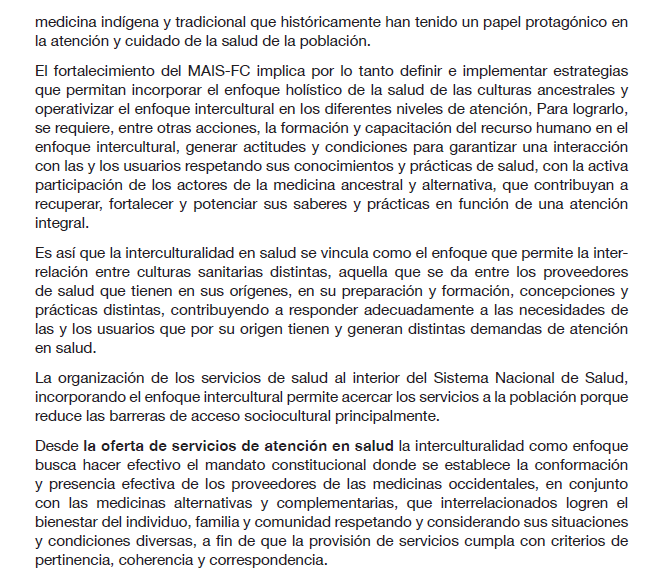 Ministerio de Salud Pública del Ecuador, Manual del Modelo de Atención Integral de Salud - MAIS: Ministerio de Salud Pública, Viceministerio de Gobernanza y Vigilancia de la Salud, 2018, 211 pág. Tercera Edición
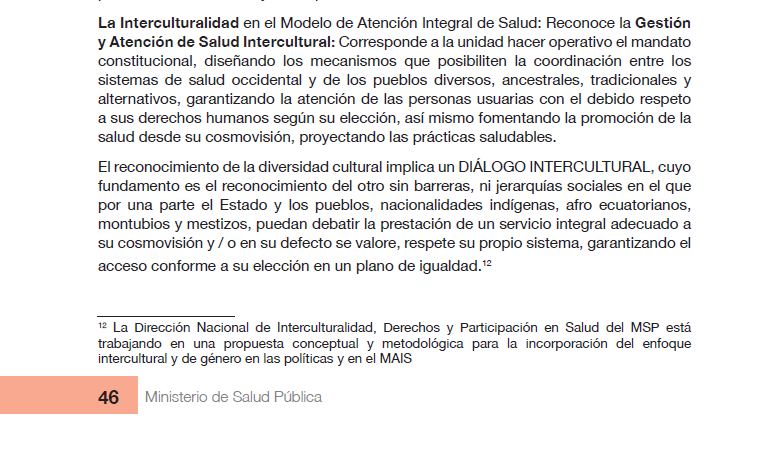 Ministerio de Salud Pública del Ecuador, Manual del Modelo de Atención Integral de Salud - MAIS: Ministerio de Salud Pública, Viceministerio de Gobernanza y Vigilancia de la Salud, 2018, 211 pág. Tercera Edición